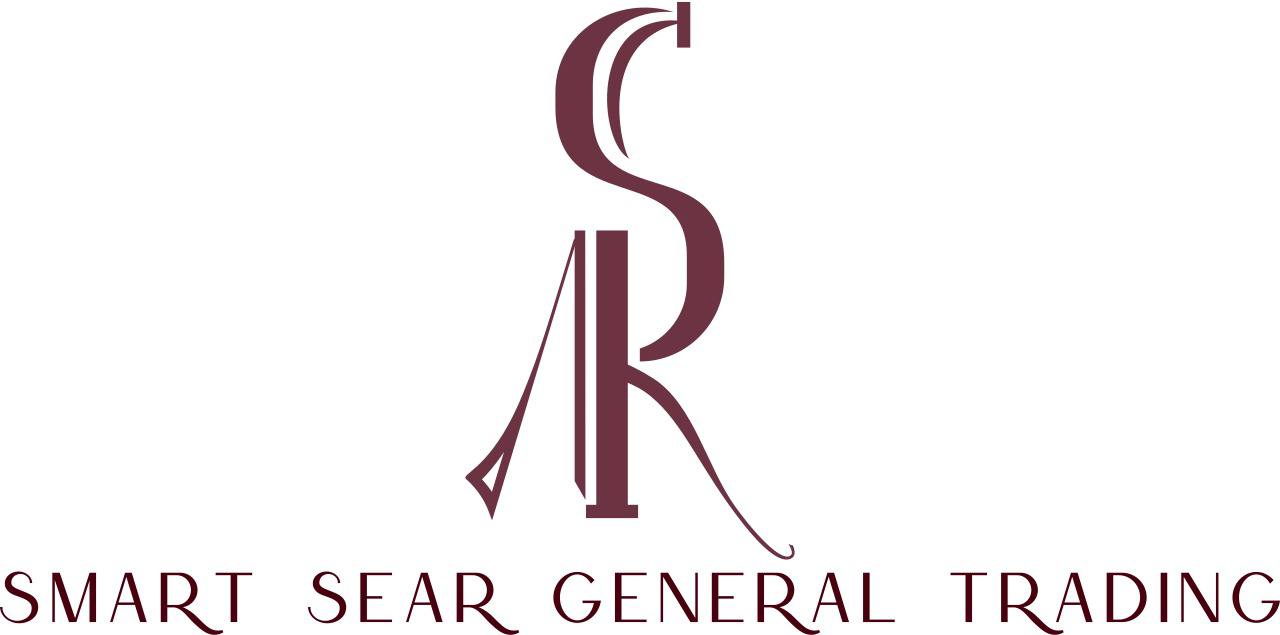 WOODEN INTERIOR DOORS CATALOG
H4
H1
H3
H2
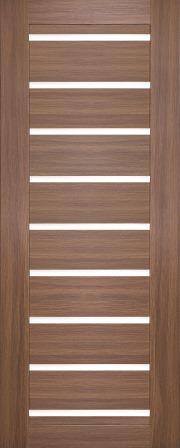 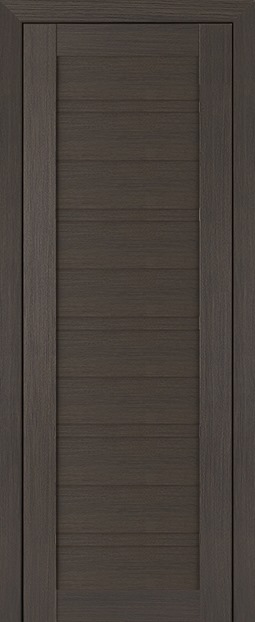 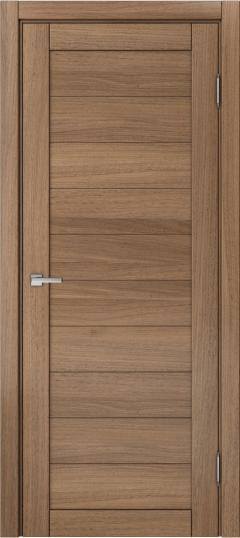 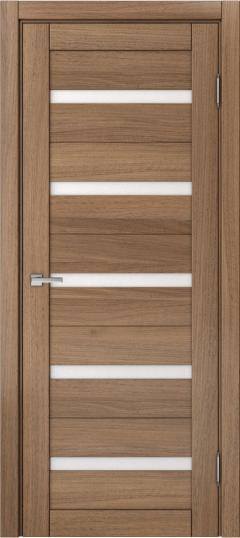 H6
H7
H8
H5
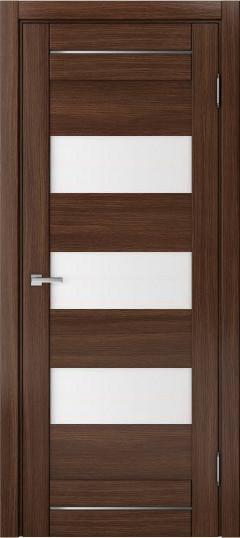 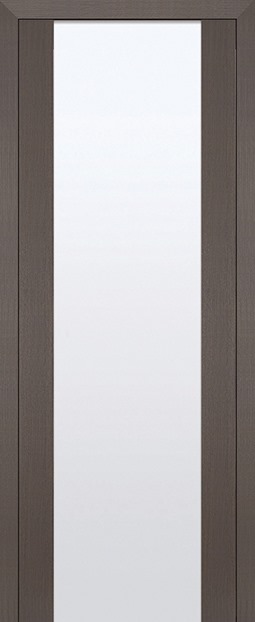 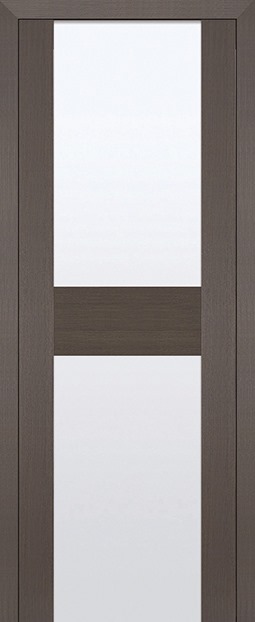 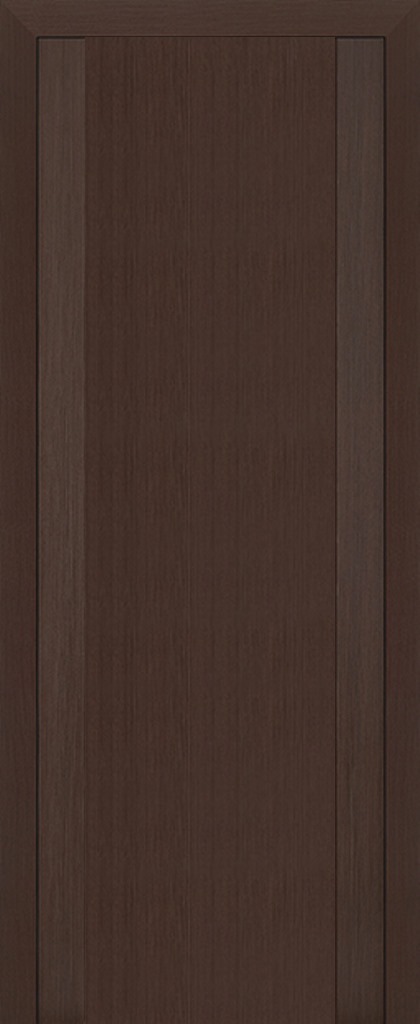 H12
H10
H11
H9
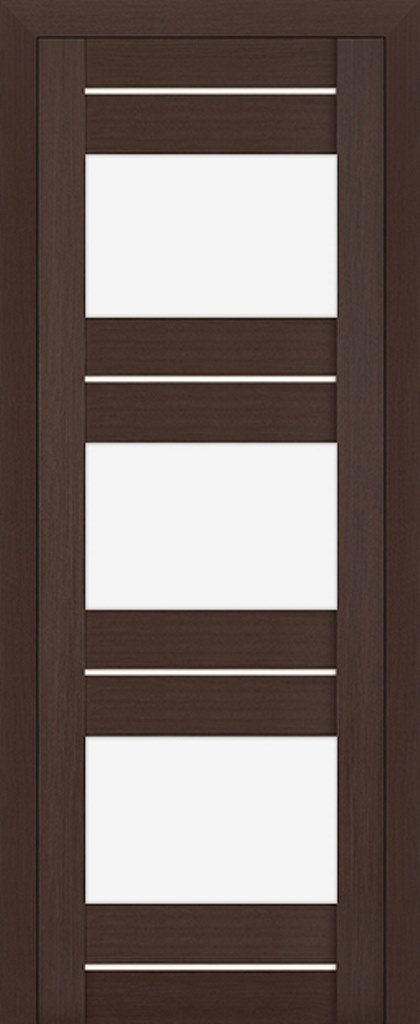 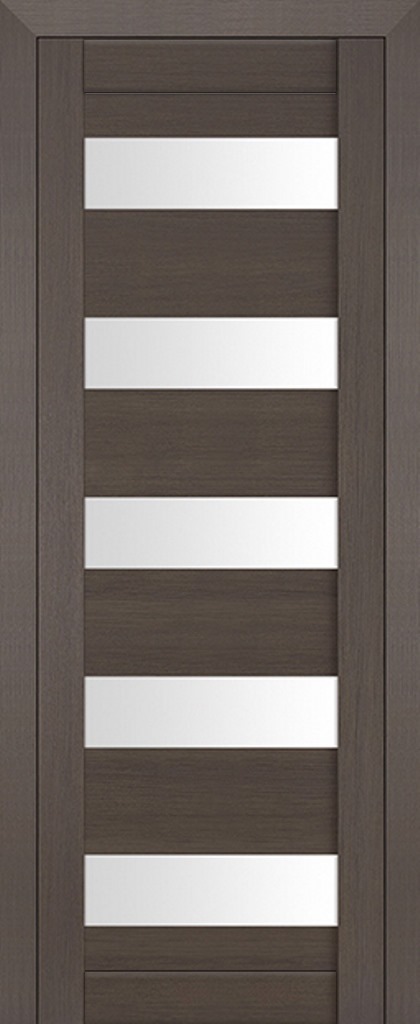 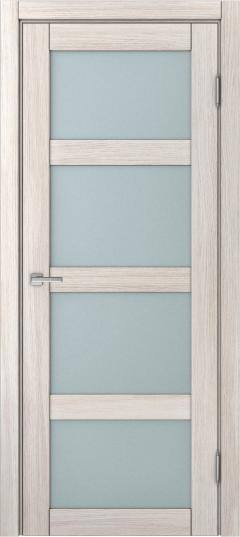 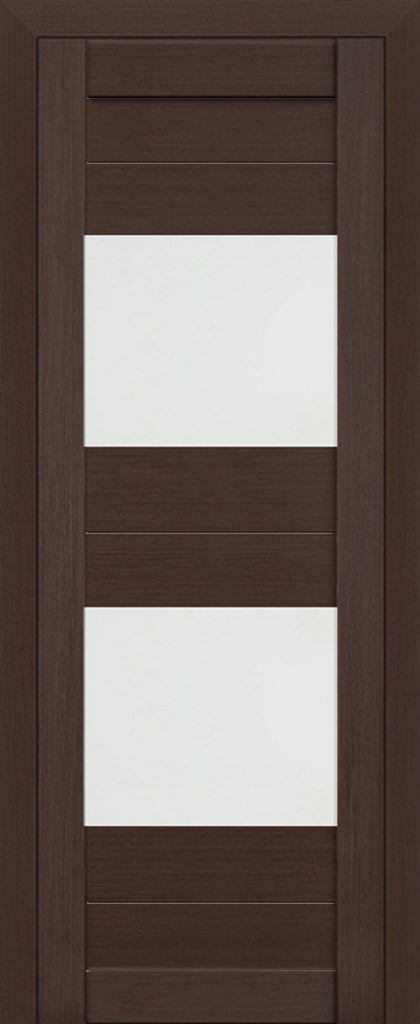 H16
H15
H14
H13
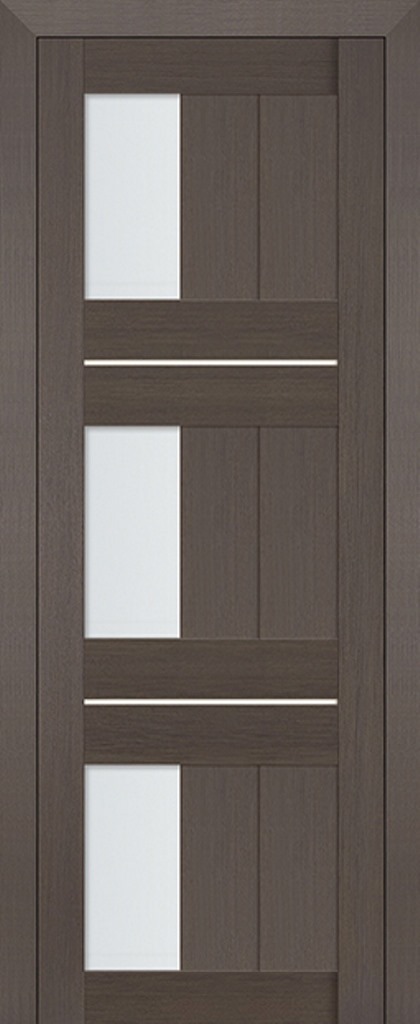 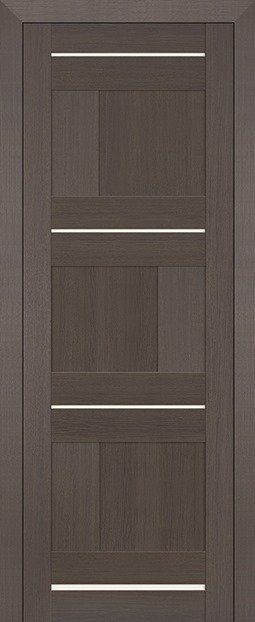 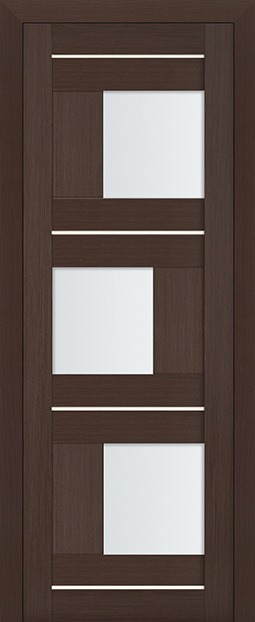 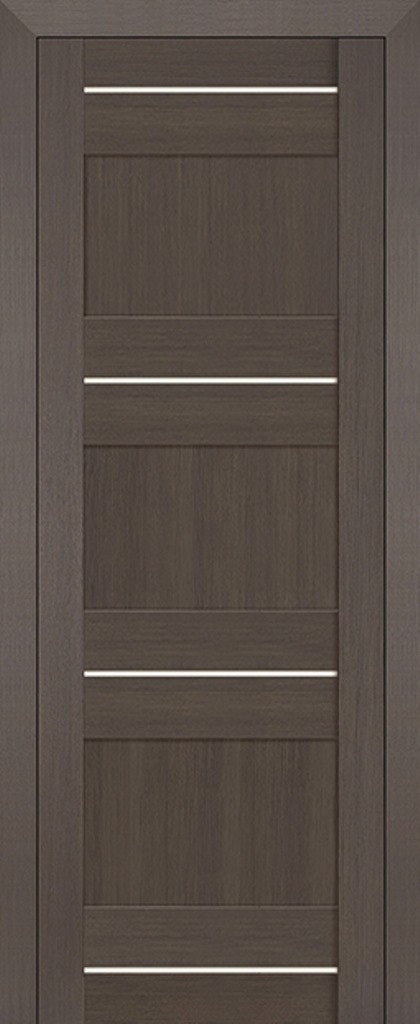 H20
H18
H19
H17
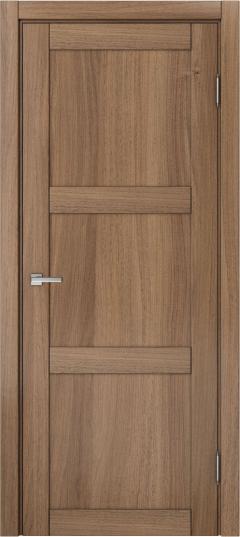 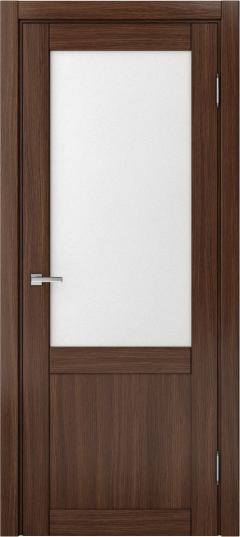 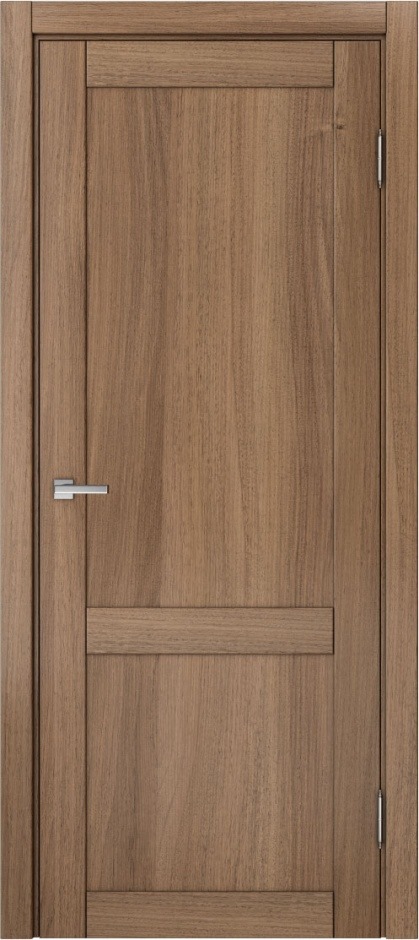 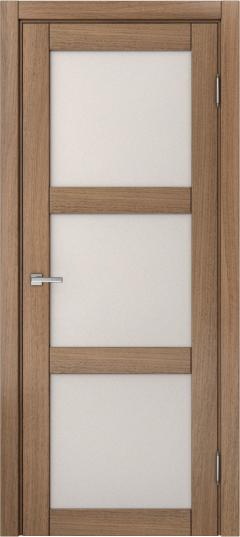 H24
H23
H22
H21
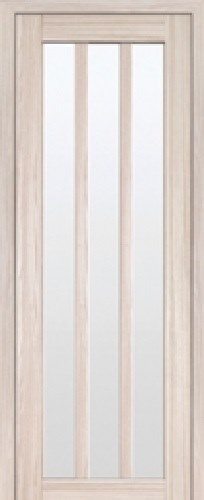 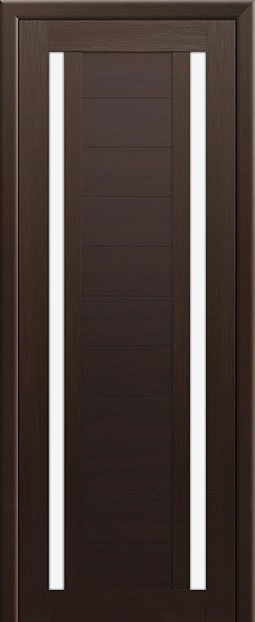 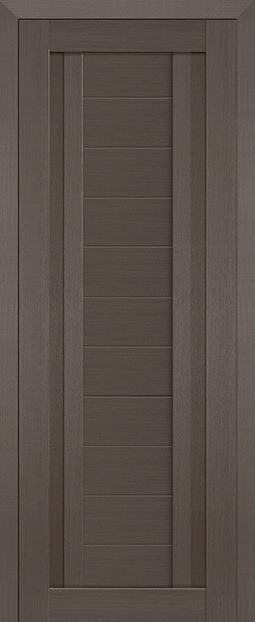 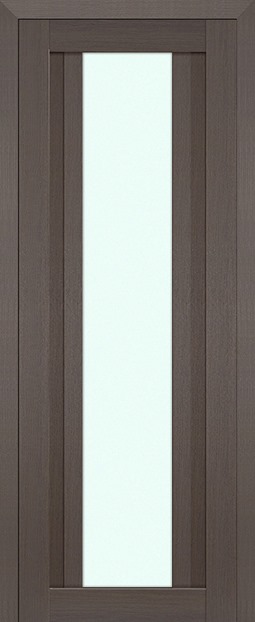 H28
H26
H27
H25
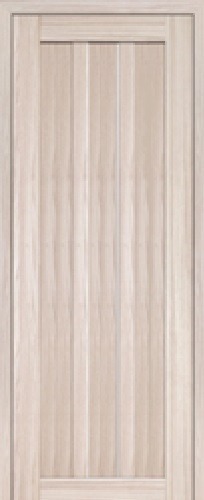 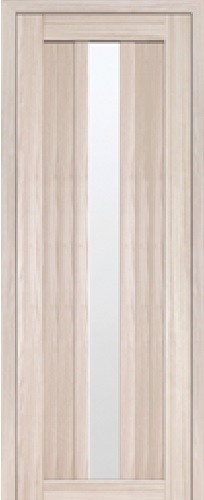 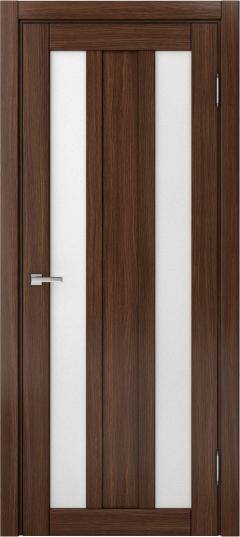 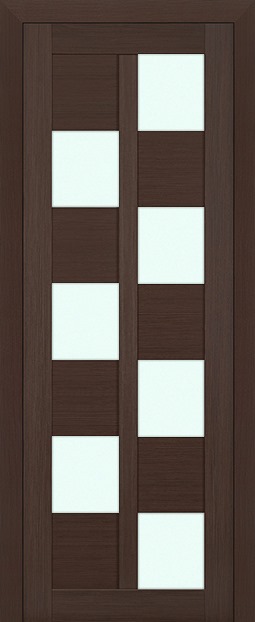 H30
H32
H31
H29
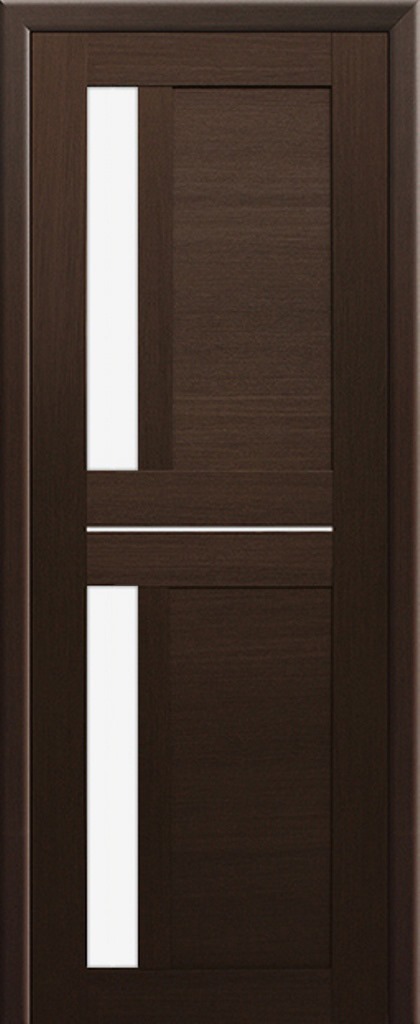 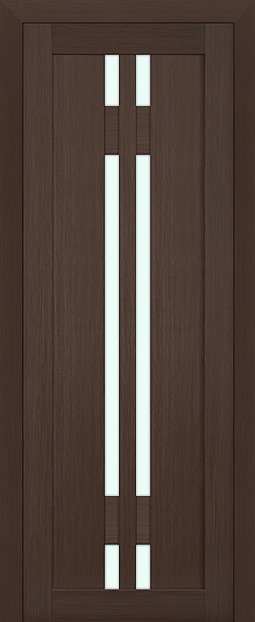 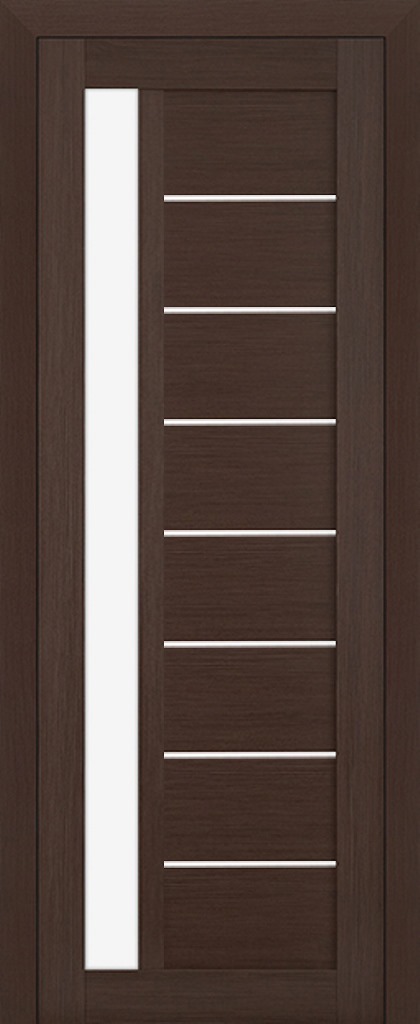 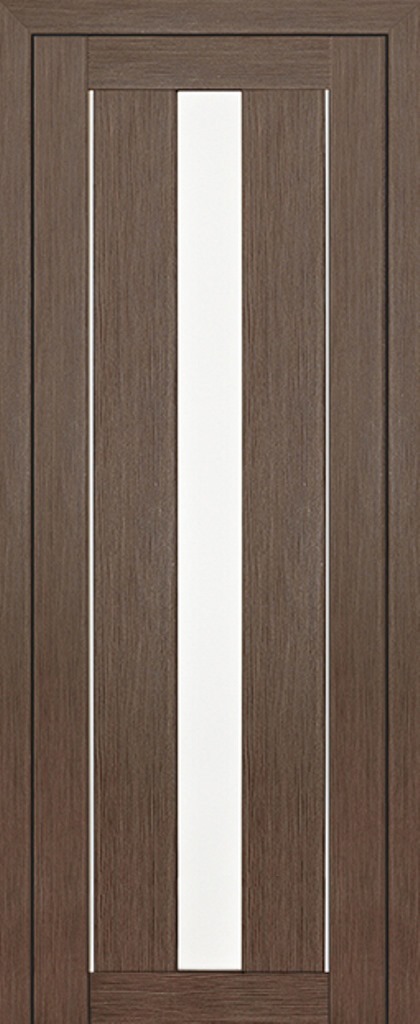 H36
H35
H34
H33
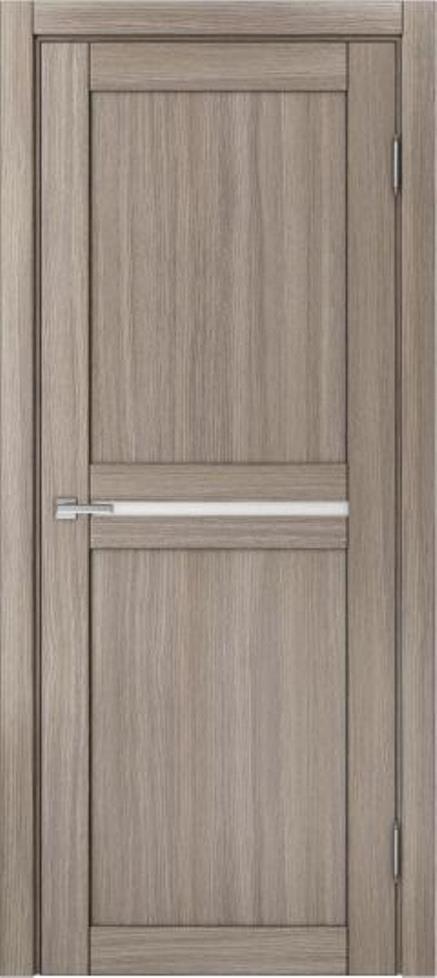 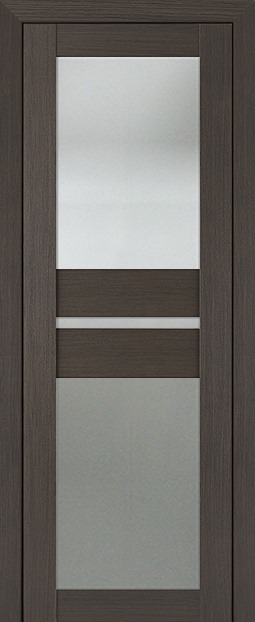 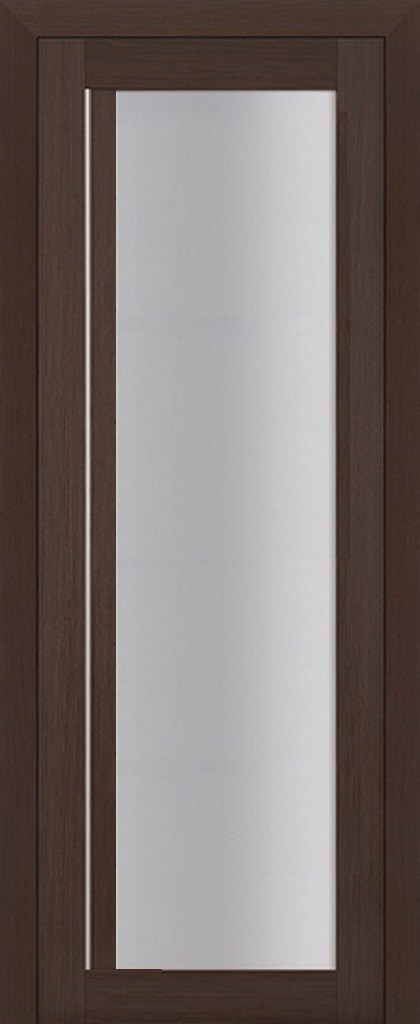 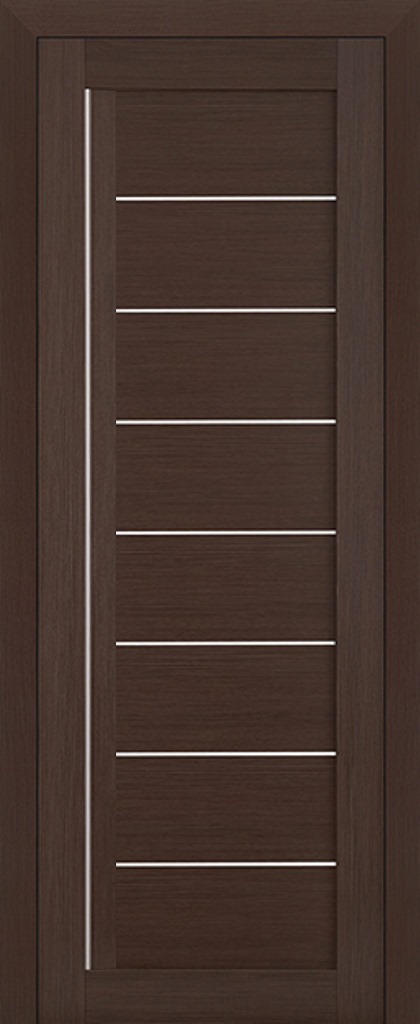 H38
H39
H40
H37
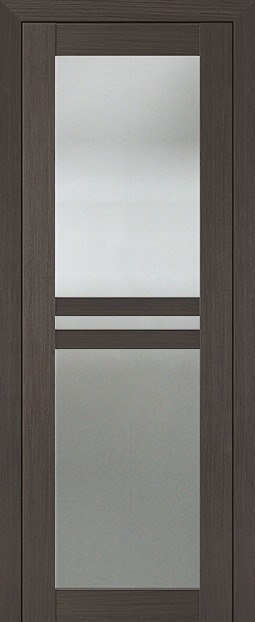 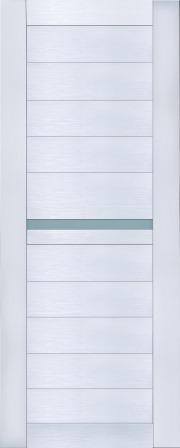 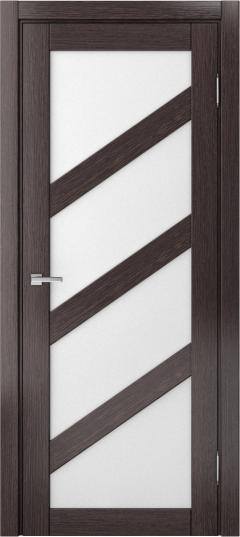 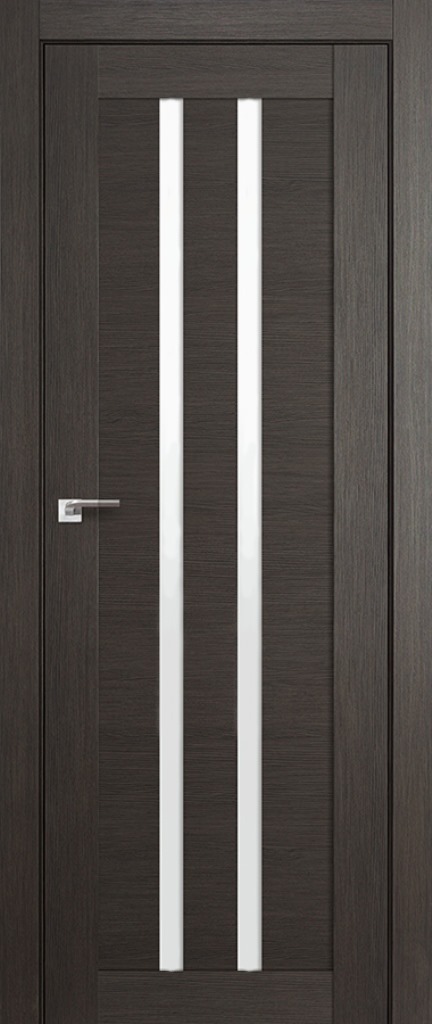 H42
H41
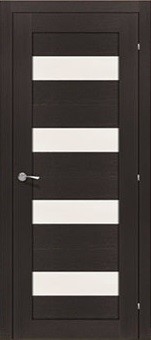 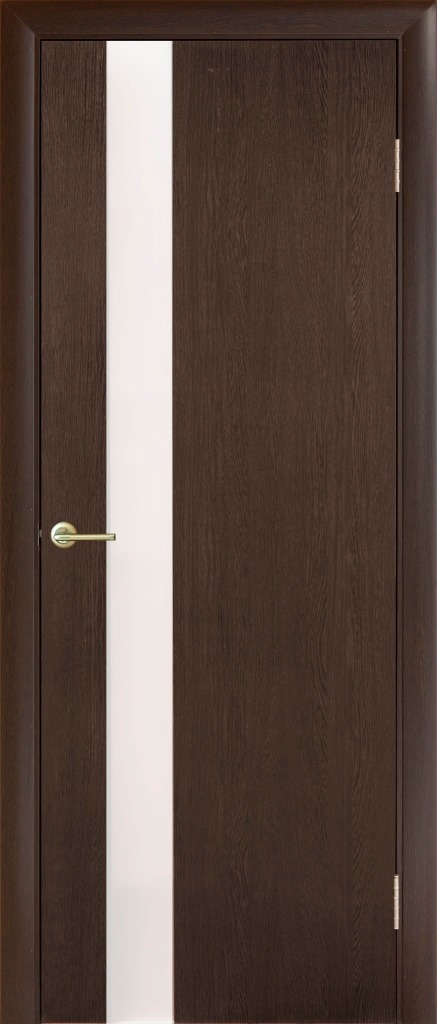 Do you have any questions about the product?
CONTACT US
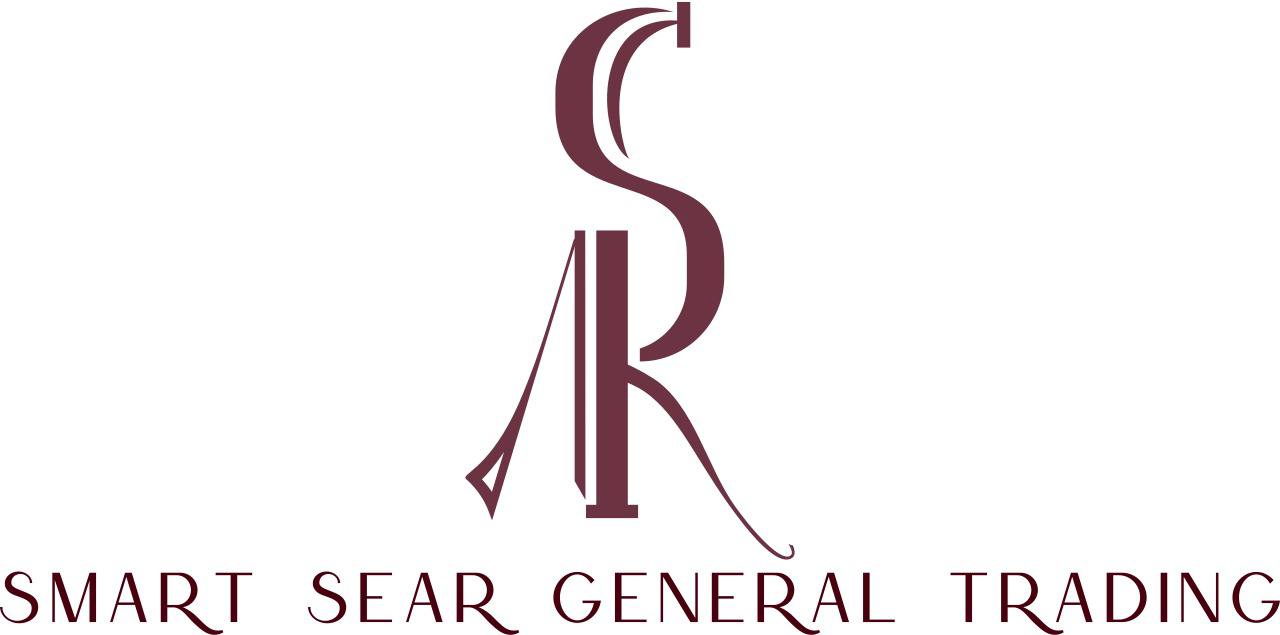 Phone: +971 56 819 3219, +1 215 464 85 00
E-mail: info@smartgeneraltrade.com 
www.smartgeneraltrade.com